Hybrid Cloud - AzureApril 2022
Slide deck : https://staff.washington.edu/barkills/hybridCloud.pptx 

Brian Arkills
Microsoft Solutions Architect
Svc Owner: MS Infrastructure, Managed Workstation
UW-IT IAM tech lead
Microsoft Enterprise Mobility MVP 2012-2019
Overview
Timeline - relevant events
Solutions produced
Future & your needs
Timeline
2014: UW-IT provides basic service which provisions Azure subscriptions under UW contractual terms and passes costs thru to UW budget; customers manage subscription
2017: Customers in larger numbers ask how to join Azure-based VMs to NETID domain
Early 2018: CTO & I do mini roadshow to explore customer needs
Late 2018: ‘NETID DCs ready for cloud’ analysis paper released
Late 2018: UW-IT Standard Managed Server takes down S2S VPN provided for its customers; Azure VMs managed by that team must exit Azure
Early 2019: S2S VPN becomes recommendation b/c MS nixes UW preferred options
Mid 2019: ExpressRoute circuits from UW Network are available
Mid 2020: Hybrid Cloud for MS project begins
2021: Hybrid Cloud for MS PRJ: Microsoft Infrastructure migrates all its servers to Azure; Leaves Standard Managed Server b/c it doesn't support Azure VMs
Mar 2022: Hybrid Cloud for MS PRJ: Central Hub with NETID DCs, Vnet Peering, Shared ExpressRoute, & DNS bridge released
Solutions: Vnet peering with Hub, Shared ExpressRoute & DNS bridge
DNS bridge: how to resolve private hosts on both UW and Azure networks
More complicated architectures: https://docs.microsoft.com/en-us/azure/private-link/private-endpoint-dns
Awareness: important gotcha
Asymmetric routing can happen any time there are multiple network paths between two hosts. The client takes one path, then the server response comes via another path. This results in failed connectivity.
Advice:
If you have your own ExpressRoute, ask to review the routing rules. Most UW ExpressRoutes were setup improperly with a “wildcard” route that sends *all* traffic from Azure Vnet back to UW network via ExpressRoute
If you have an Azure service which has/needs a public IP, put it on a separate Vnet and config to not propagate gateway rules for that Vnet
If in doubt, ask UW-IT for help
What’s next for Azure at UW?
UW-IT Standard Managed Server is discussing how it might support Azure based VMs
Azure subscription service exploring changes to enhance customer subscription management, e.g. EA portal accounts,  management groups
Things I note as missing:
Best practices for Azure management at UW: naming, permissions, standard network approaches, common tags. This would give new or central IT staff a framework when they must work with an existing Azure subscription
Need to encourage shift from SQL Server to Azure SQL or other DBs by 2026 due to rapidly escalating SQL server costs
Azure recommendation assistance – I regularly hear about folks struggling with architecture or telling the various offerings apart
Active steering/monitoring of use and security bumpers - lots of pay-as-you-go or (free) student subscriptions but no one responsible to help prevent misuse. In some areas, UW-IT puts in place policies which align use with APS expectations. Azure Policy would allow us to do that for Azure, but someone in authority needs to decide if we should.

What else?!? What do you see as missing in Azure from UW-IT?
Questions?
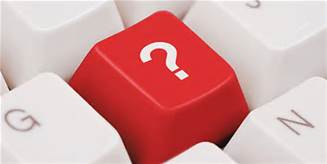 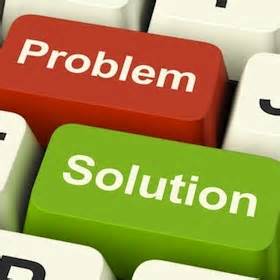 The End
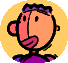 Brian Arkills
barkills@uw.edu
@barkills 
@brian-arkills
http://blogs.uw.edu/barkills

Author of LDAP Directories Explained
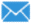 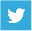 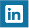 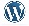 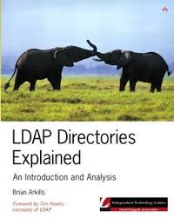